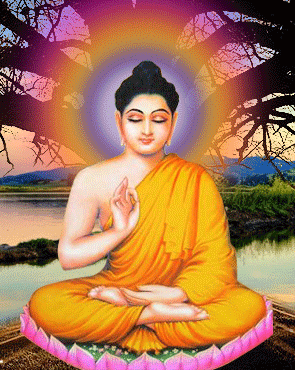 সকলকে মৈত্রীময় শুভেচ্ছা ও স্বাগতম
পরিচিতি
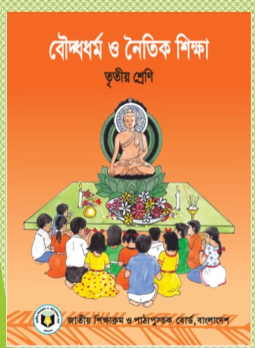 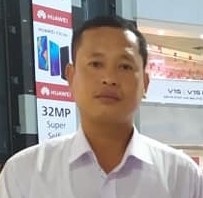 অংথুইপ্রু দেওয়ান
তৃতীয় শ্রেণি
সহকারি শিক্ষক
বড়ডলু কুঞ্জুরীপাড়া সপ্রাবি
বৌদ্ধধর্ম ও নৈতিক শিক্ষা
মানিকছড়ি,খাগড়াছড়ি।
মোবাঃ০১৫৫২৩৮২৯৪৮
Email-aungthuipru83@gmail.com
এসো আমরা ছবি দেখি ও বলি
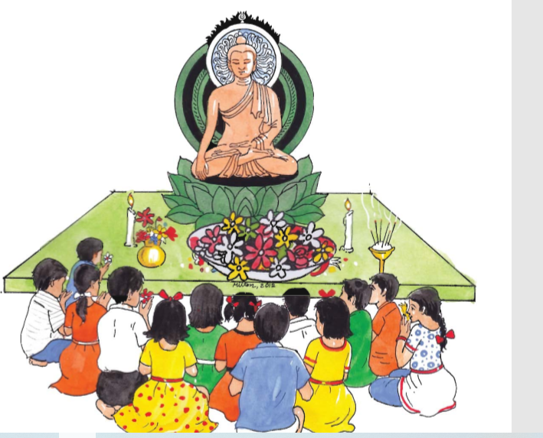 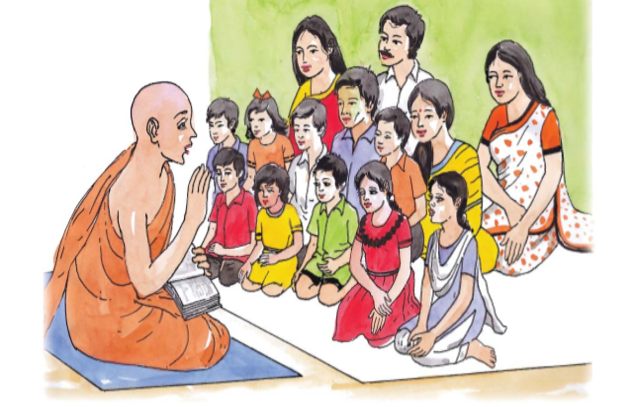 বুদ্ধ ও ভিক্ষুর নিকট পঞ্চশীল প্রার্থনারত পিতামাতার সঙ্গে শিশু ও কিশোর-কিশোরী
পাঠ পরিচিতি
পঞ্চম অধ্যায়
পাঠের বিষয়বস্তুঃ নৈতিক শিক্ষা (পাঠ-৪)
পাঠ শিরোনামঃপঞ্চশীল
পাঠ্যাংশঃপানাতিপাতা বেরমণী............সযত্নে পঞ্চশীল পালন করবে।
পৃষ্ঠাঃ ২৫,২৬
সময়ঃ৩৫ মিনিট
তারিখঃ ১১/০৭/২০২০ খ্রীঃ
শিখনফল
৫.৫.১  পঞ্চশীল পালি ও বাংলায় মুখস্ত বলতে পারবে।
৫.৪.২  পঞ্চশীল পালনে উদ্বুদ্ধ হতে পারবে।
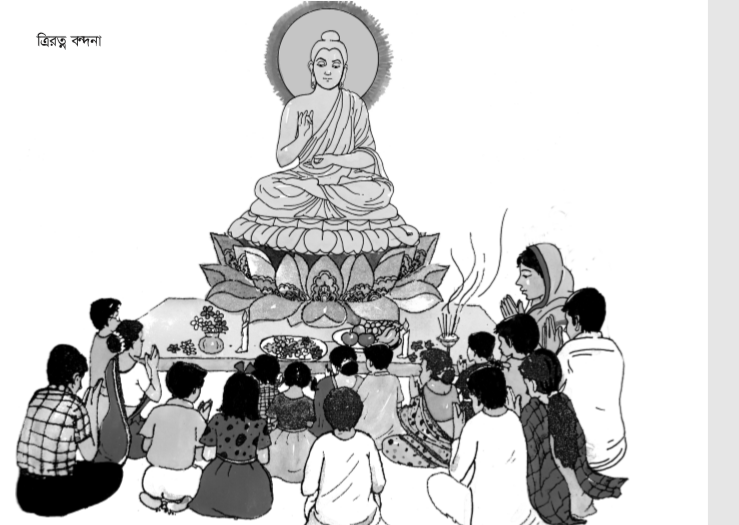 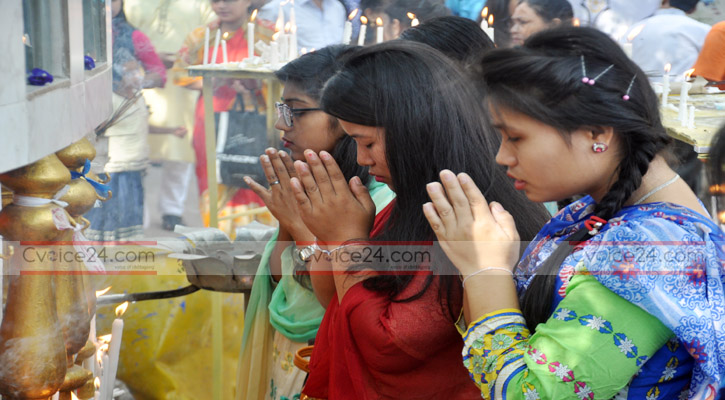 পঞ্চশীল প্রার্থনা
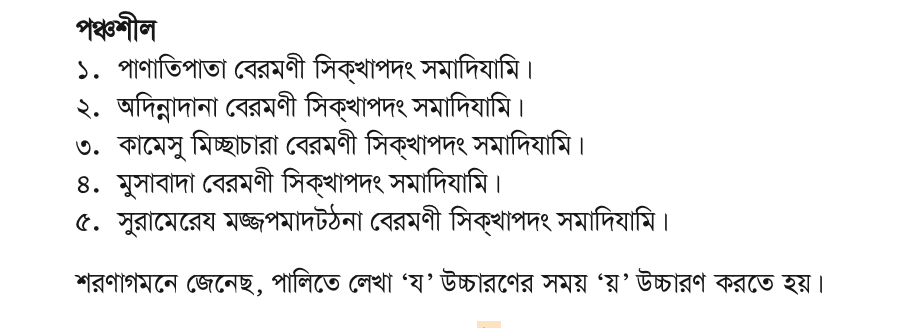 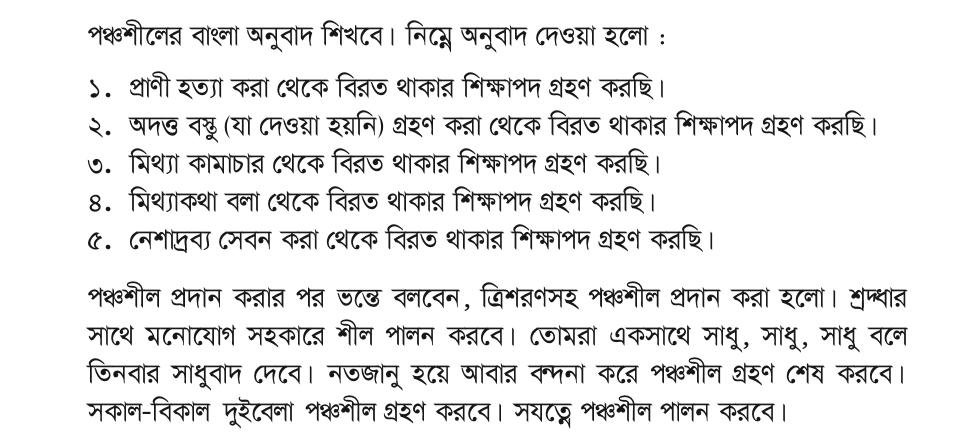 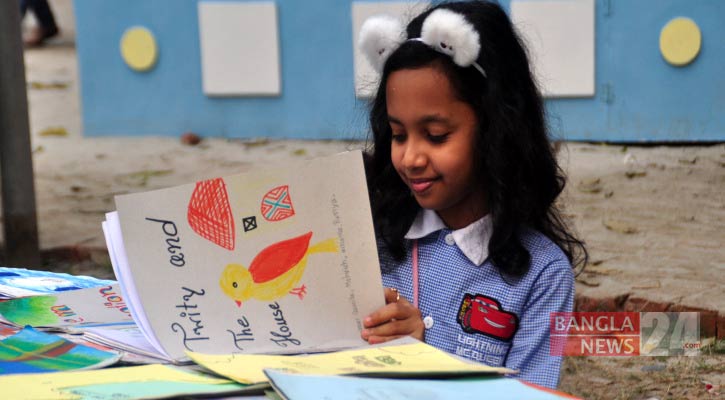 সময়ঃ ০৩ মিনিট
একক কাজ
বাম পাশের বাক্যাংশের সাথে ডান পাশের বাক্যাংশের মিল কর।
1)পানাতিপাতা
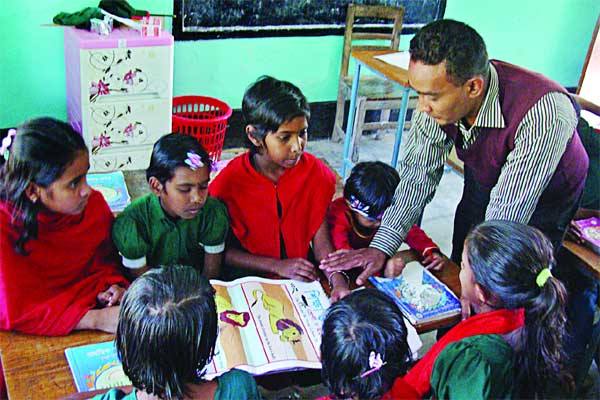 দলীয় কাজ
সময়ঃ১০মিনিট
১ নং দল
পালিতে পঞ্চশীল অনুশীলন
২ নং দল
পঞ্চশীল বাংলা অনুবাদ অনুশীলন
নিচের প্রশ্নগুলোর উত্তর দাও।
(ক) পঞ্চশীলে কয়টি শীলের কথা বলা হয়েছে ?
উত্তরঃ পঞ্চশীলে পাঁচটি শীলের কথা বলা হয়েছে ।
(খ) পঞ্চশীলের দ্বিতীয় শীলের অর্থ কী ?
উত্তরঃ পঞ্চশীলের দ্বিতীয় শীলের অর্থ হচ্ছে –অদত্তবস্তু গ্রহন করা থেকে বিরত থাকার শিক্ষাপদ গ্রহন করছি ।
(গ) ‘মুসাবাদা’ পঞ্চশীলের কততম শীলে রয়েছে ?
উত্তরঃ ‘মুসাবাদা’ পঞ্চশীলের চতুর্থতম শীলে রয়েছে ।
সঠিক উত্তরে টিক চিহ্ন দাও।
১) ‘পানাতিপাতা’ শব্দের অর্থ কী ?
ক)   প্রাণীহত্যা
ঘ)  আত্নহত্যা
খ)  নরহত্যা
গ)  শত্রুহত্যা
২) বেরমণী বলতে কী বুঝ ?
খ)  বিরত থাকা
গ)  উপস্থিত থাকা
ঘ)  জাগ্রত থাকা
ক)  নীরব থাকা
৩)ভিক্ষুর নিকট পঞ্চশীল গ্রহণ শেষ হলে কয়বার ‘সাধুবাদ’ দেবে ?
ঘ)  চার বার
ক)  একবার
খ)  দুই বার
গ)   তিন বার
বাড়িরকাজ
পঞ্চশীল বাংলা অনুবাদ লিখে আনবে।
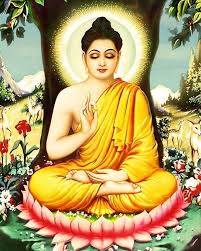 সবাইকে ধন্যবাদ